ZESPÓŁ SZKOLNO- PRZEDSZKOLNY
SZKOŁA PODSTAWOWA  IM ARKI BOŻKA 
W CHRÓŚCINIE
KLASA   vIIrok szkolny 2019/ 2020
Klasa VII liczy 22 uczniów, wśród których jest dziesięć dziewcząt i dwunastu chłopców.
NAUKA- garść statystyki
średnia ocen ze wszystkich przedmiotów na koniec roku wynosi 3,87 (    )   
średnia ocen zachowania  4,64 (    ) 
najwyższa średnia z wychowania fizycznego  4, 82
najniższa średnia z języka niemieckiego 3,09
8. uczniów ma średnią powyżej 4,0
5. uczniów ma średnią poniżej 3,0
 W sumie uzyskano: 9- 	celujących
				102- 	bardzo dobrych
				71- 	dobrych
				88-	dostatecznych
				36-	dopuszczjących
WSZYSCY UZYSKALI PROMOCJĘ DO KLASY ÓSMEJ
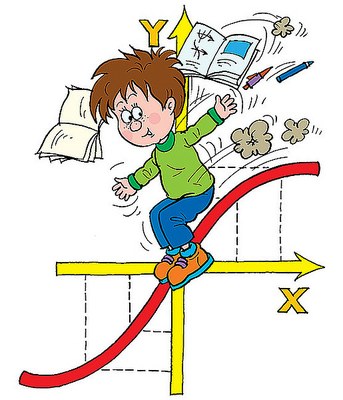 Co trzeci uczeń klasy wyróżnia się                       w nauce i zachowaniu. Oto ONI:
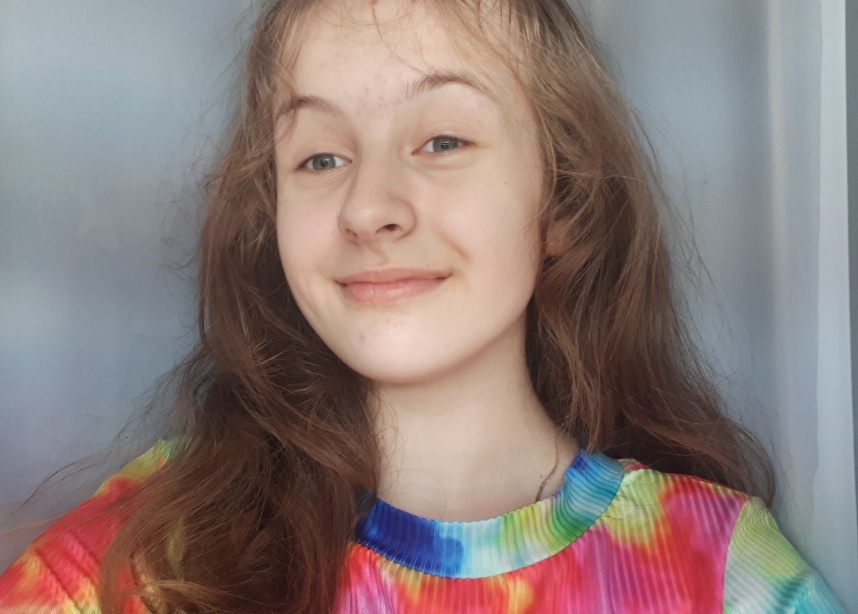 Oliwia  Stężalska-śr.5,29
Kornelia Kmiecik-śr.5,21
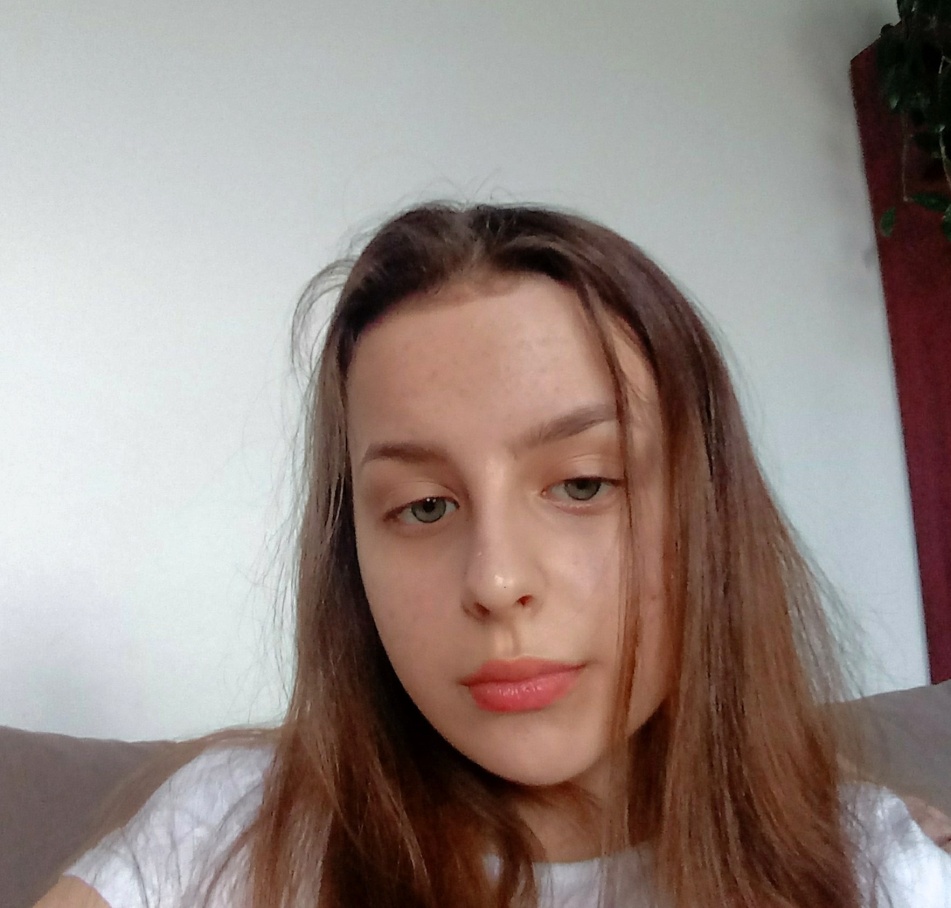 Ania  Makuła  śr. 5,0
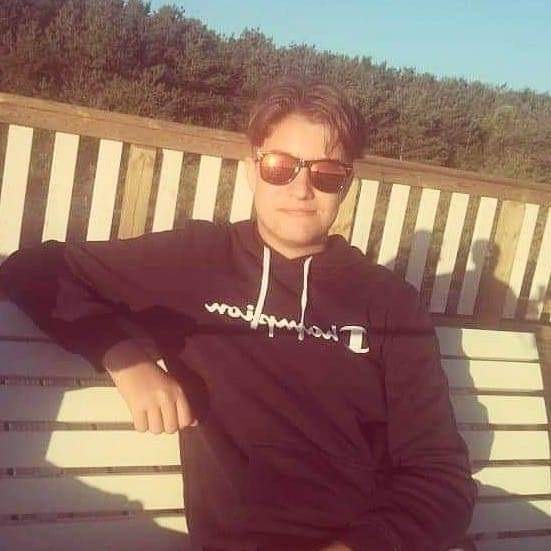 Ola Jędrasiak   śr. 5.0
Kamil Fulczy ński   śr. 4,79
Dwoje uczniów z klasy na swoich świadectwach zobaczy oceny dobre                i bardzo dobre.
Filip Kaczyński (śr.4,71)
Marysia Staroń (śr. 4,5)
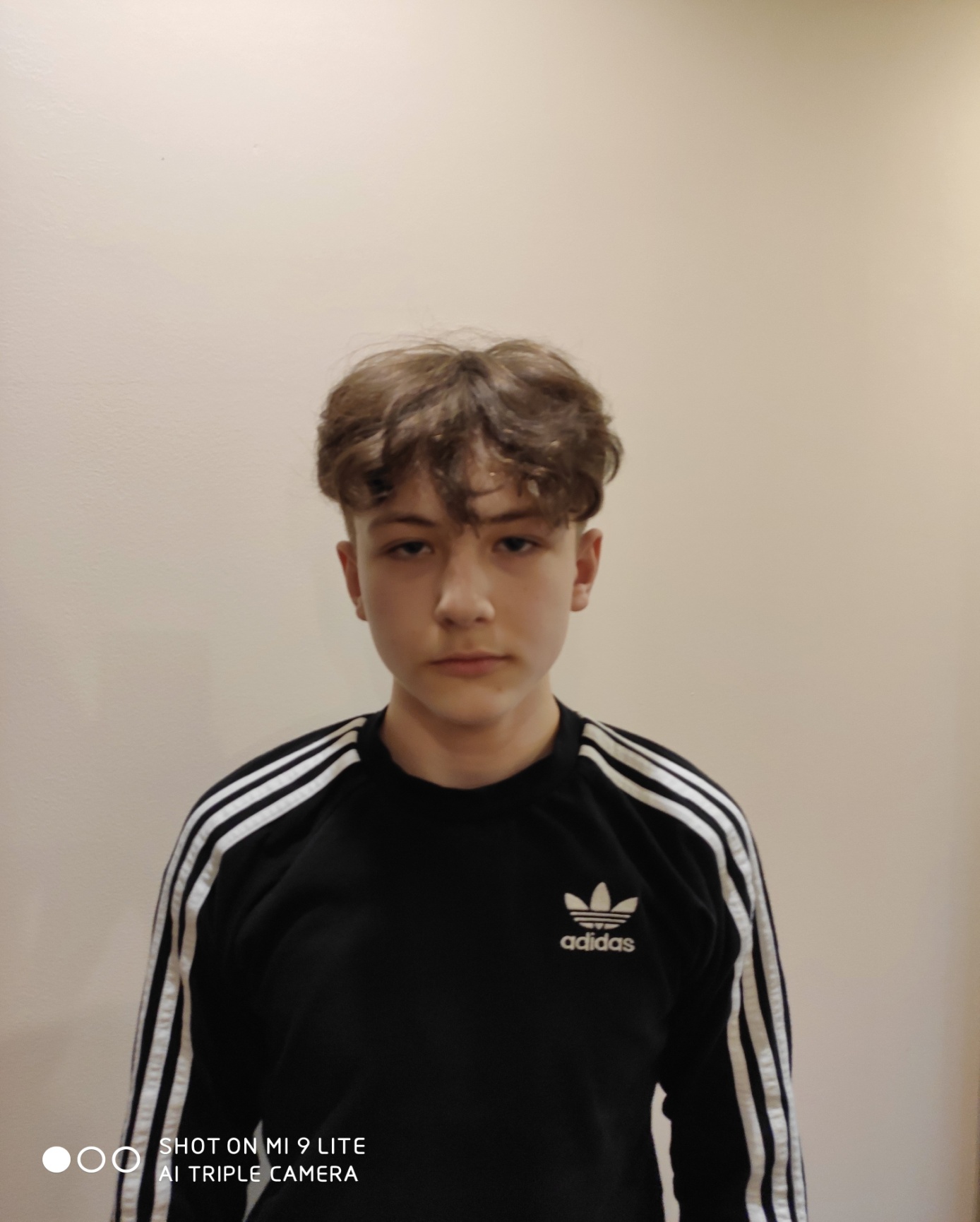 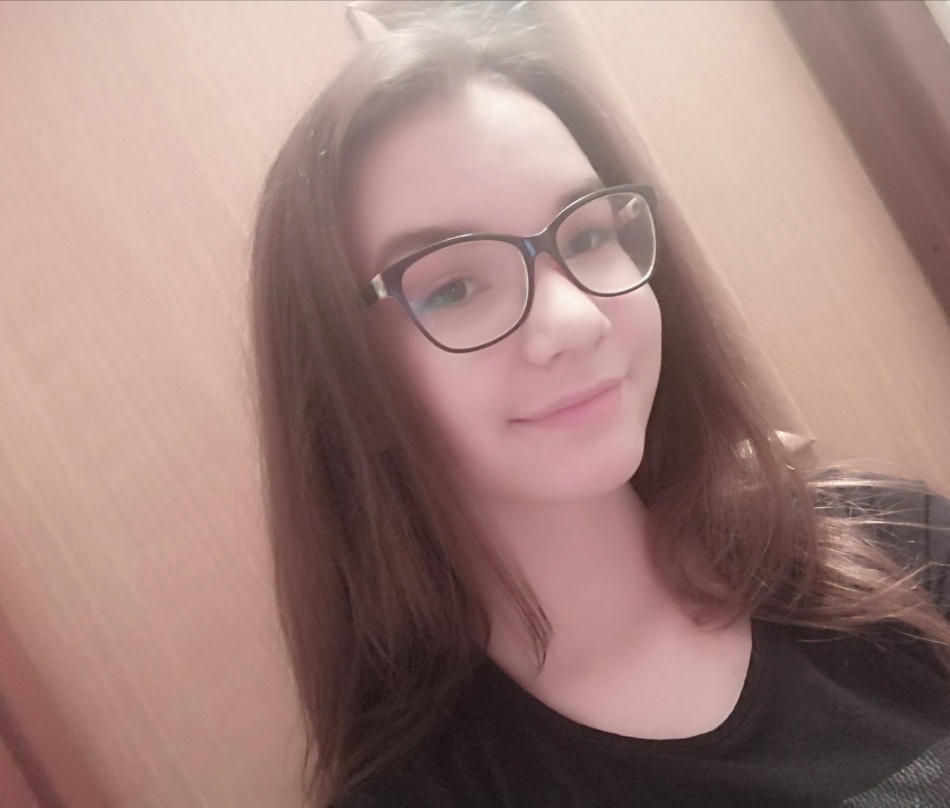 NASZE SUKCESY. Uczniowie, którzy reprezentowali szkołę na konkursach
Oliwia Stężalska- I miejsce w Wojewódzkim Konkursie Historycznym – etap gminny oraz
     wygrała etap szkolny i zakwalifikowała się do etapu  rejonowego Okręgowej Olimpiady Wiedzy o Czerwonym Krzyżu
Tomasz Marszałek- I miejsce w Wojewódzkim Konkursie Języka Angielskiego- etap gminny.
GRATULACJE!
Kamil Fulczyński pełni funkcję sztandarowego reprezentując szkołę w środowisku lokalnym
Gminne obchody Narodowego Dnia Pamięci Żołnierzy Wyklętych - poczty sztandarowe na Polanie Śmierci  w Starym Grodkowie przy pomniku upamiętniającym zamordowanych żołnierzy NSZ majora Henryka Flamego ps. Bartek przez Urząd Bezpieczeństwa
IMPREZY KLASOWE
Inscenizacja  z  okazji  Narodowego  Święta  Niepodległości
ZABAWA ANDRZEJKOWA
Klasowe mikołajki
W styczniu święto szkoły „ARKONALIA’2020”
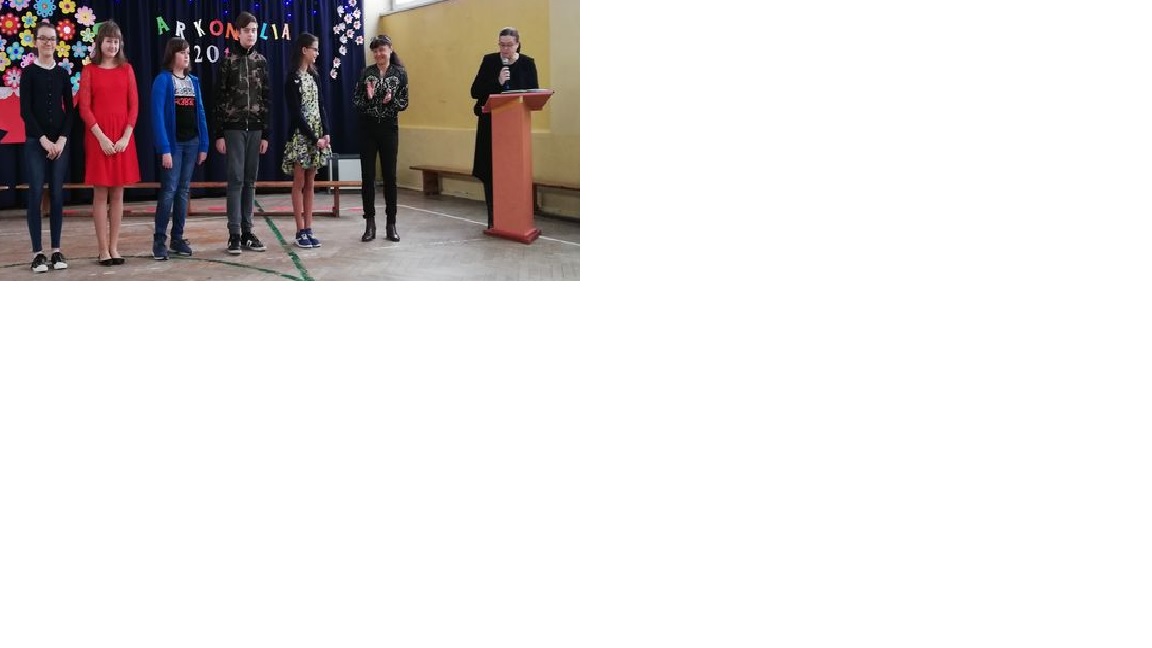 Jagoda Korzeniewicz reprezentuje klasę w szkolnym Kolędowisku zajmuje II miejsce w kategorii klas V-VIII
we wrześniu dziewczęta wręczyły upominki kolegom z okazji Dnia Chłopaka 
w marcu chłopcy zrewanżowali się dziewczętom                 z okazji Dnia Kobiet
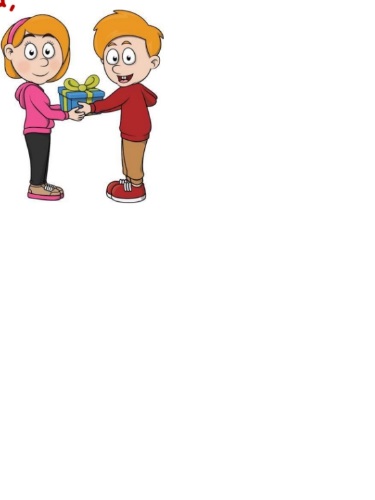 Od marca wszystkie wydarzenia przeniosły się do świata wirtualnego z powodu koronawirusa COVID- 19
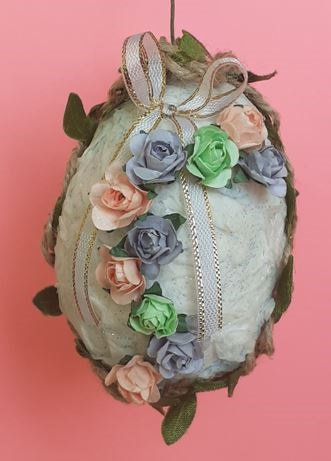 2.
3.
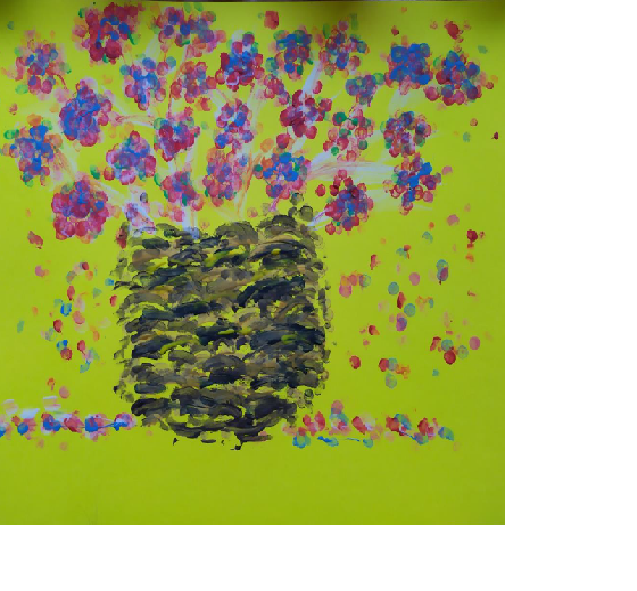 -
1.
4.
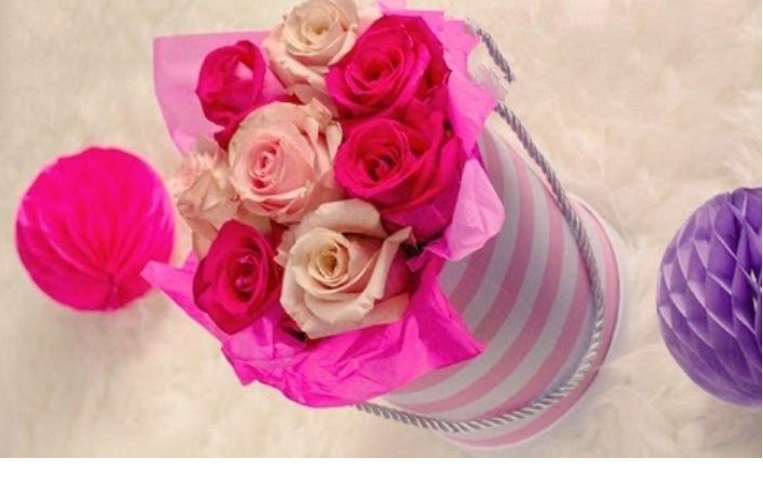 Ani a Makuła
2. Oliwia Narbutowicz
Oliwia Stężalska
Daria Bryła
Nagrodzone prace w konkursach szkolnych
Koniec
do zobaczenia w nowym roku szkolnym! Udanych wakacji!